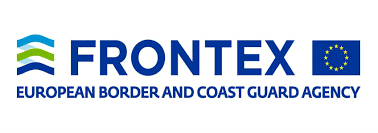 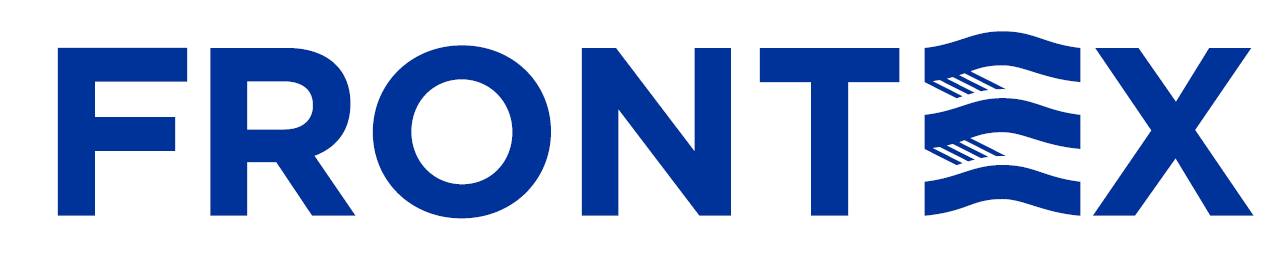 FRONTEX TERMINOLOGY
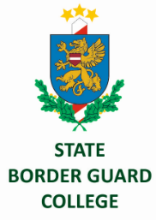 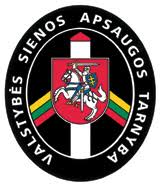 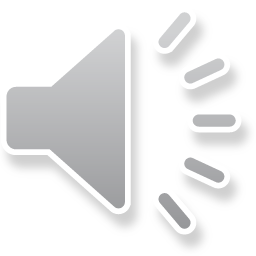 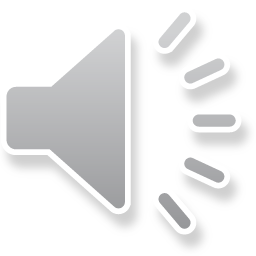 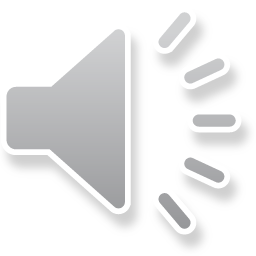 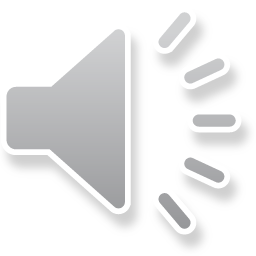 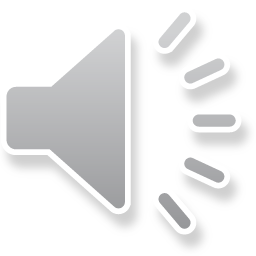 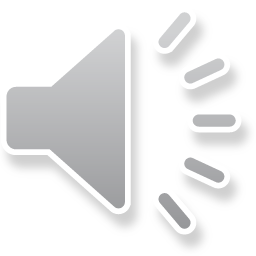 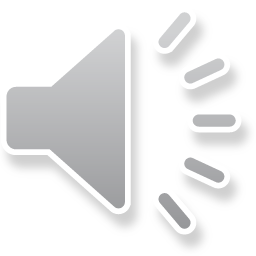 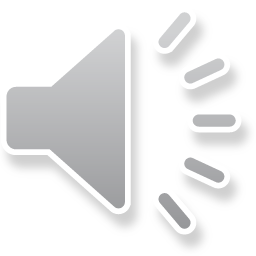 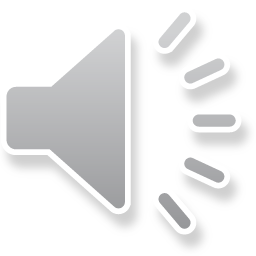 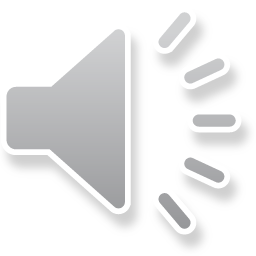 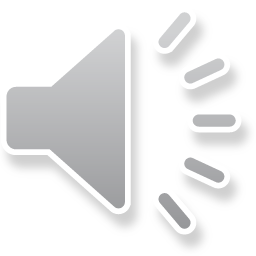 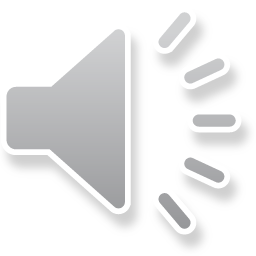 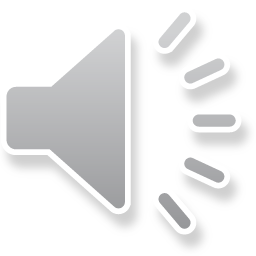 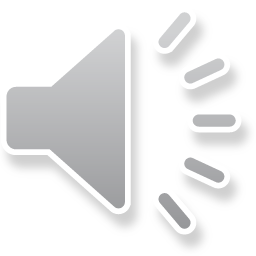 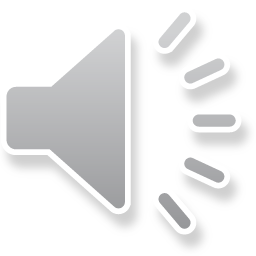 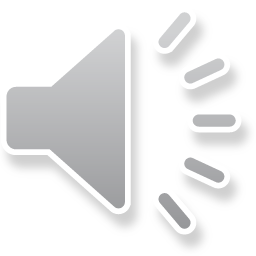 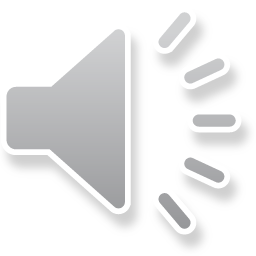 Development of Communication Skills in English Language for Border Guards		Frontex Grant Agreement No. 2019/301/TRU
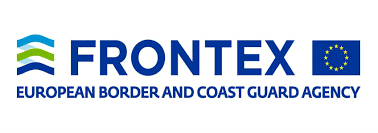 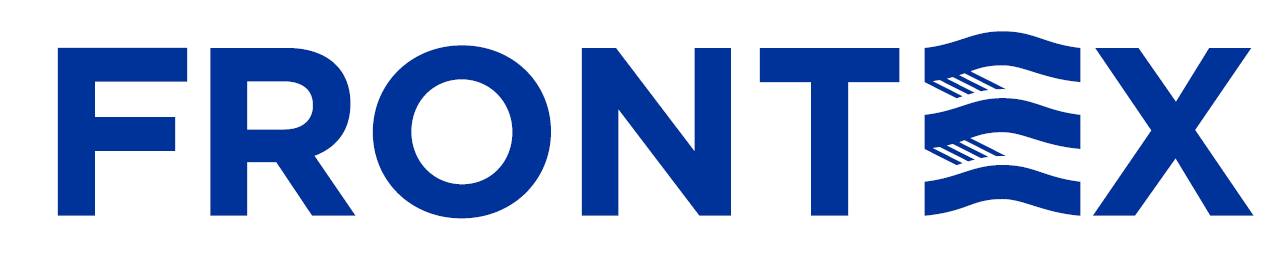 FRONTEX TERMINOLOGY
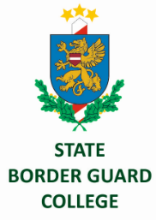 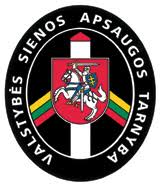 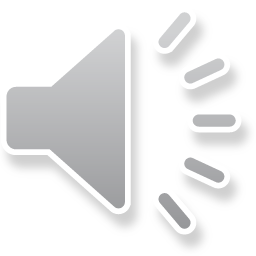 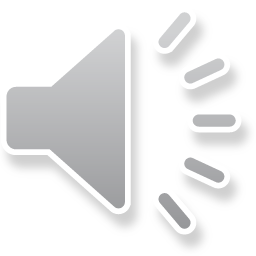 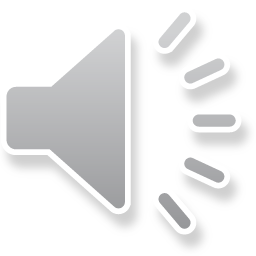 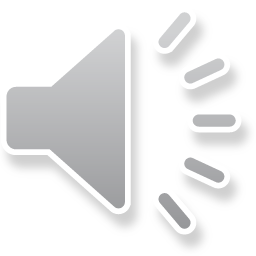 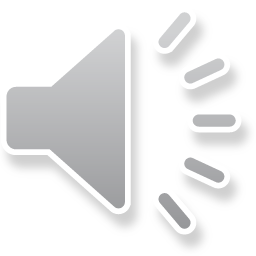 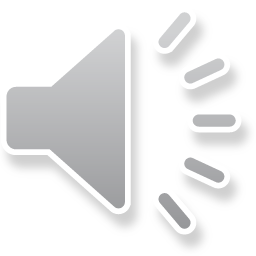 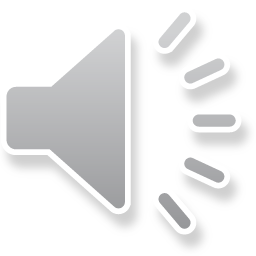 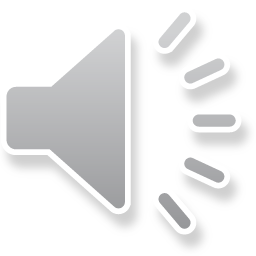 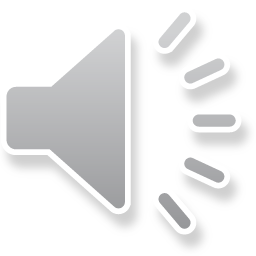 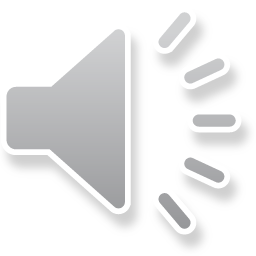 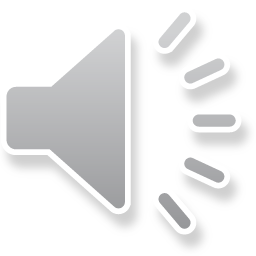 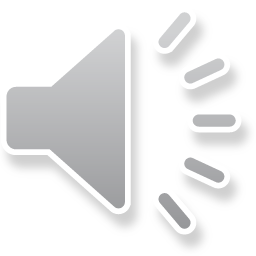 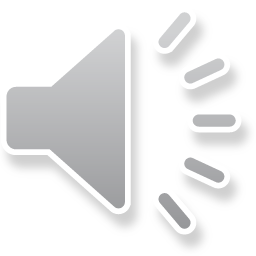 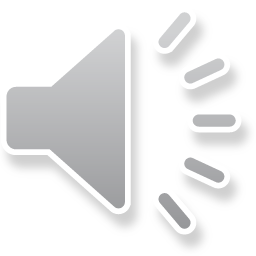 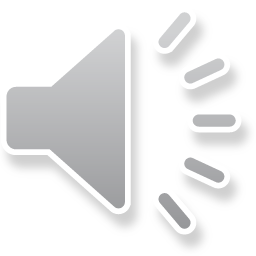 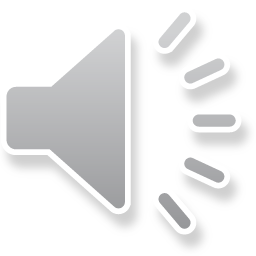 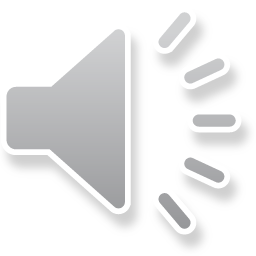 Development of Communication Skills in English Language for Border Guards		Frontex Grant Agreement No. 2019/301/TRU
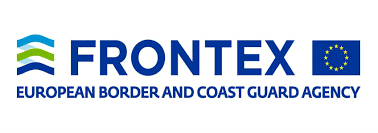 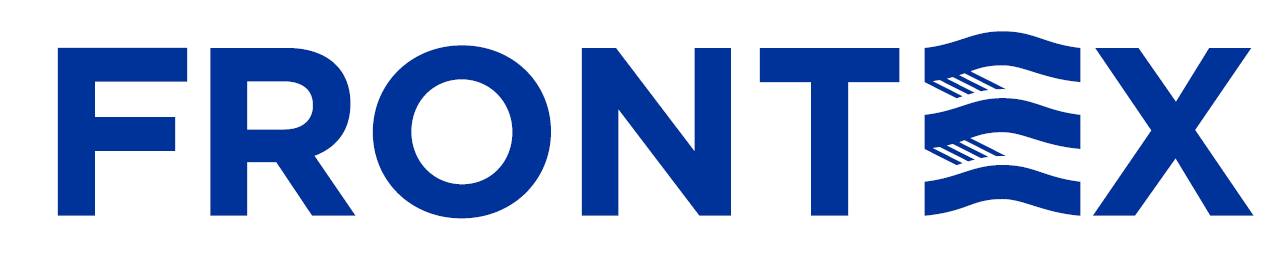 FRONTEX TERMINOLOGY
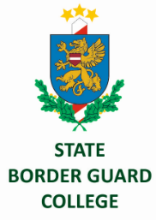 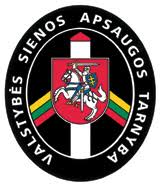 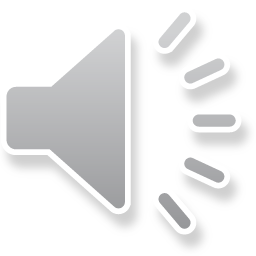 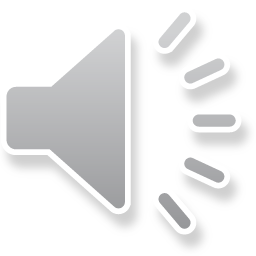 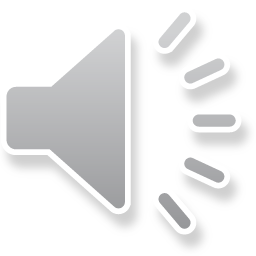 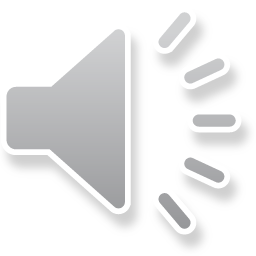 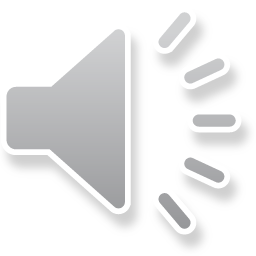 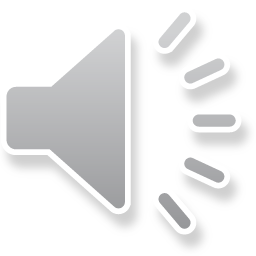 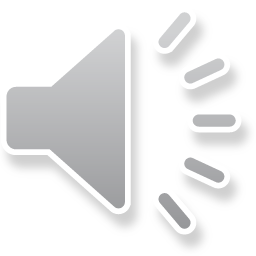 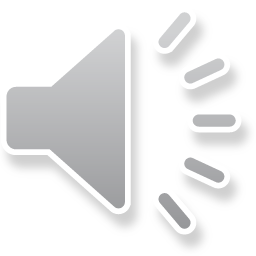 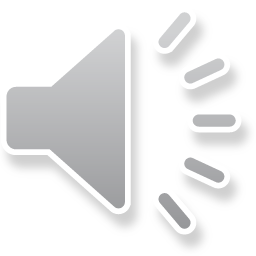 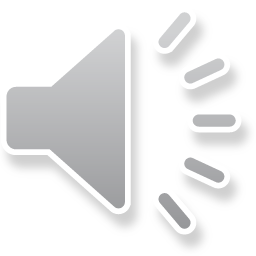 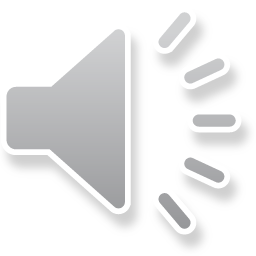 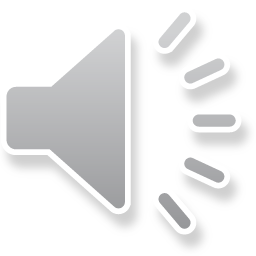 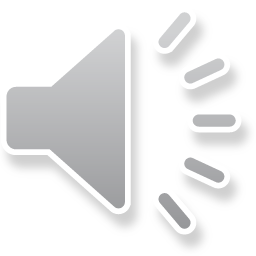 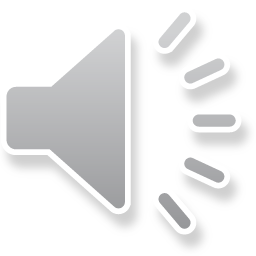 Development of Communication Skills in English Language for Border Guards		Frontex Grant Agreement No. 2019/301/TRU